Bird IdentificationVet Science CDE
Cockatiel- 528
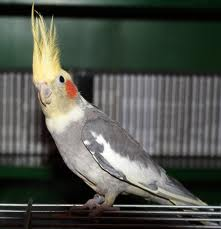 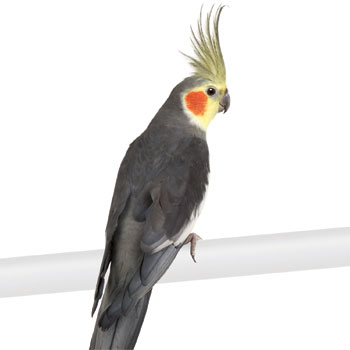 Cockatoos- 529
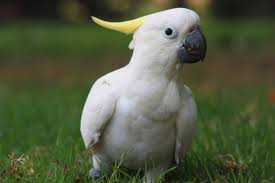 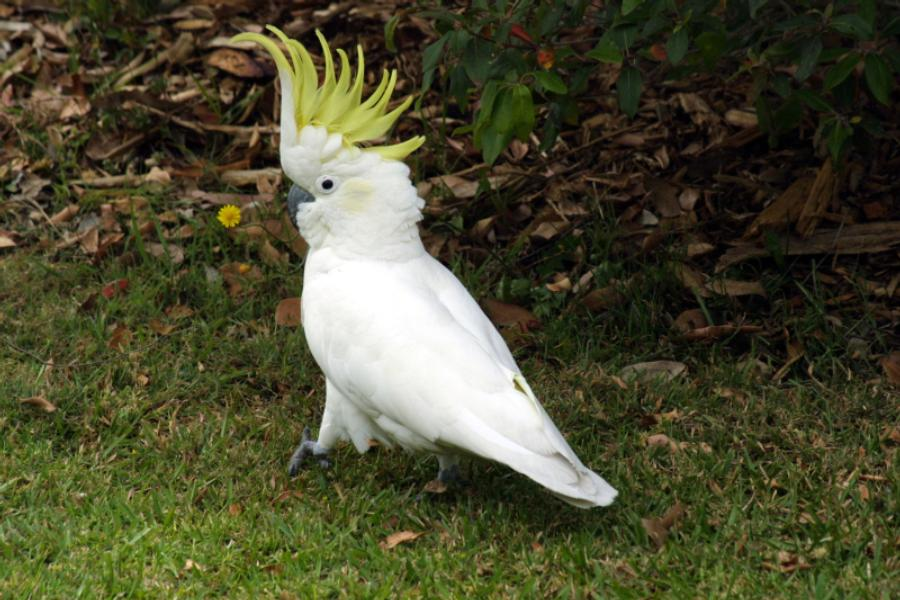 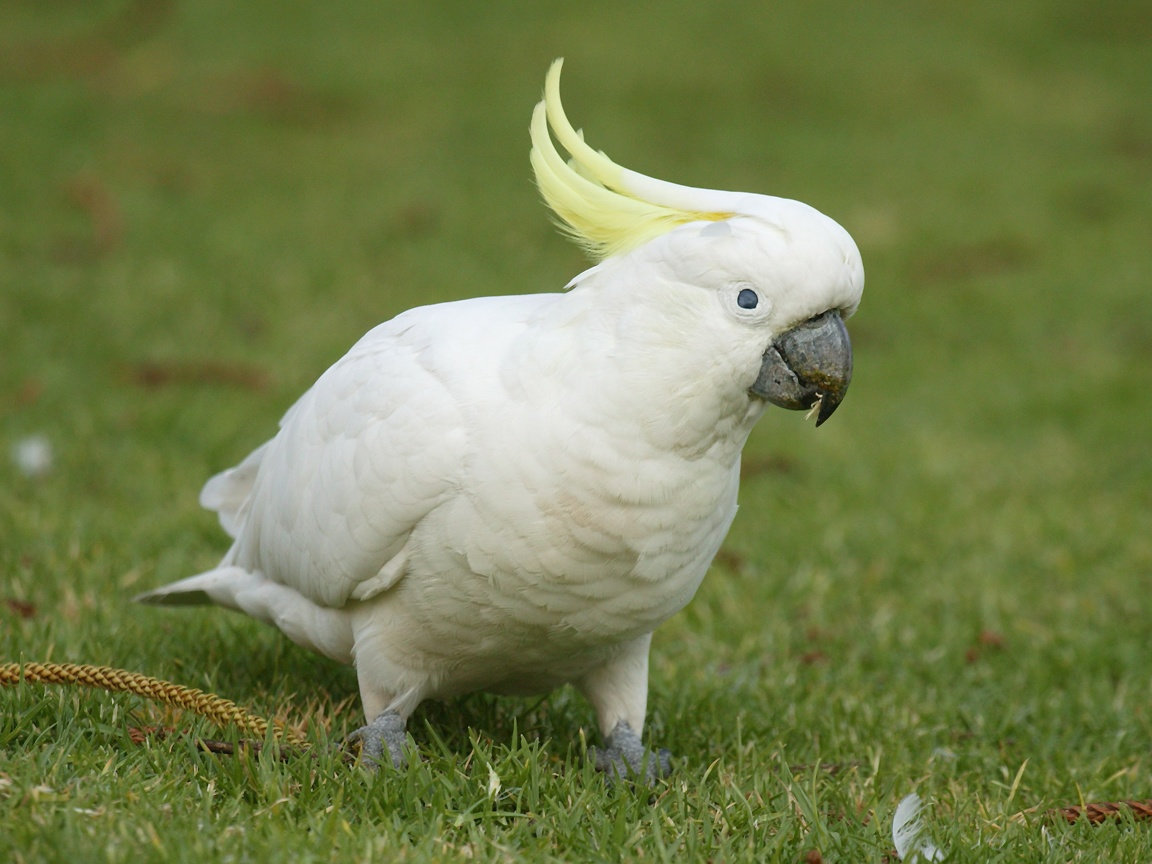 Love Birds- 530
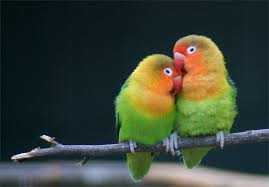 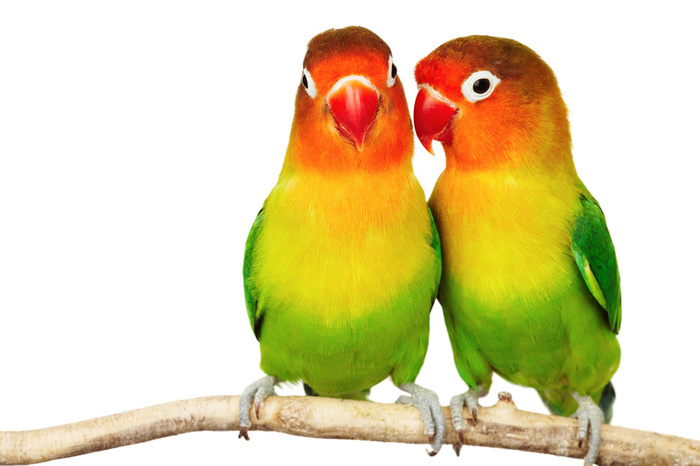 Parakeet- 531
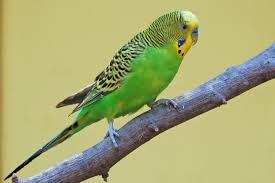 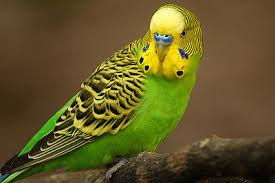 African Gray Parrot- 532
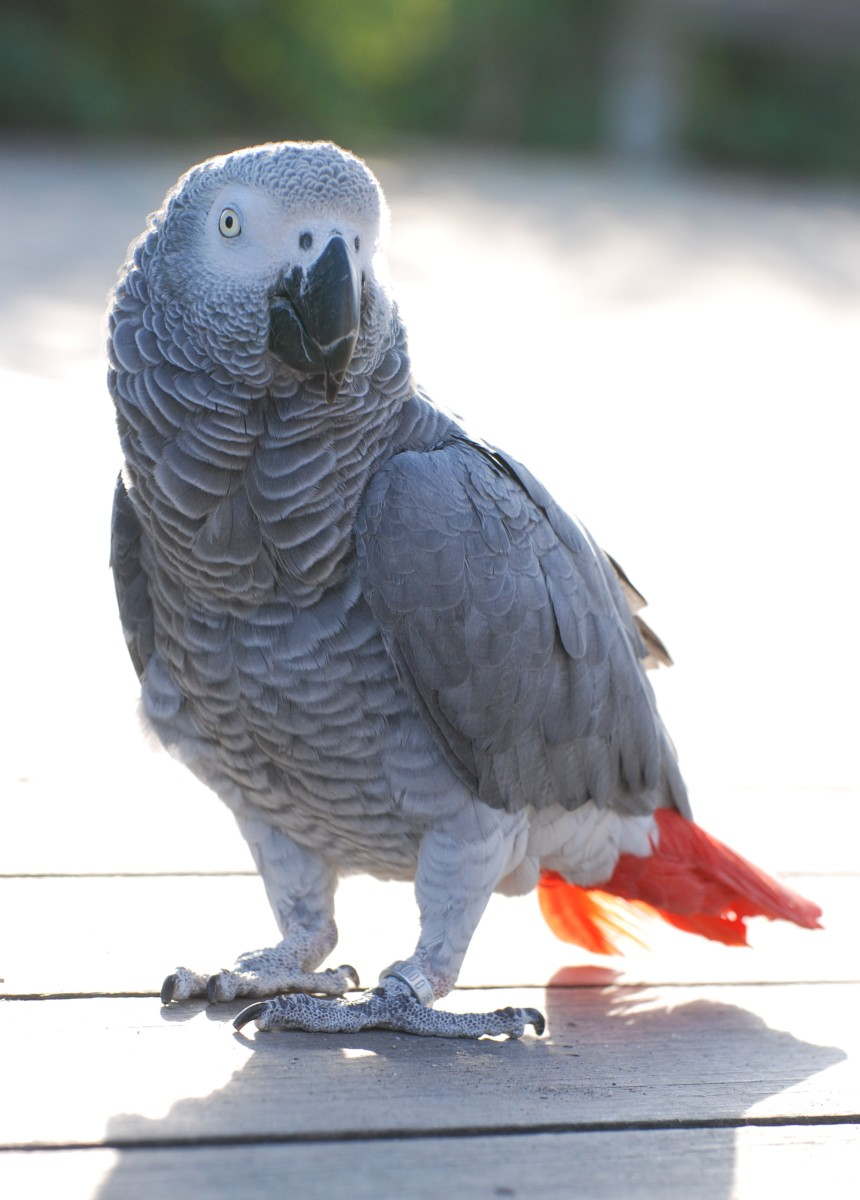 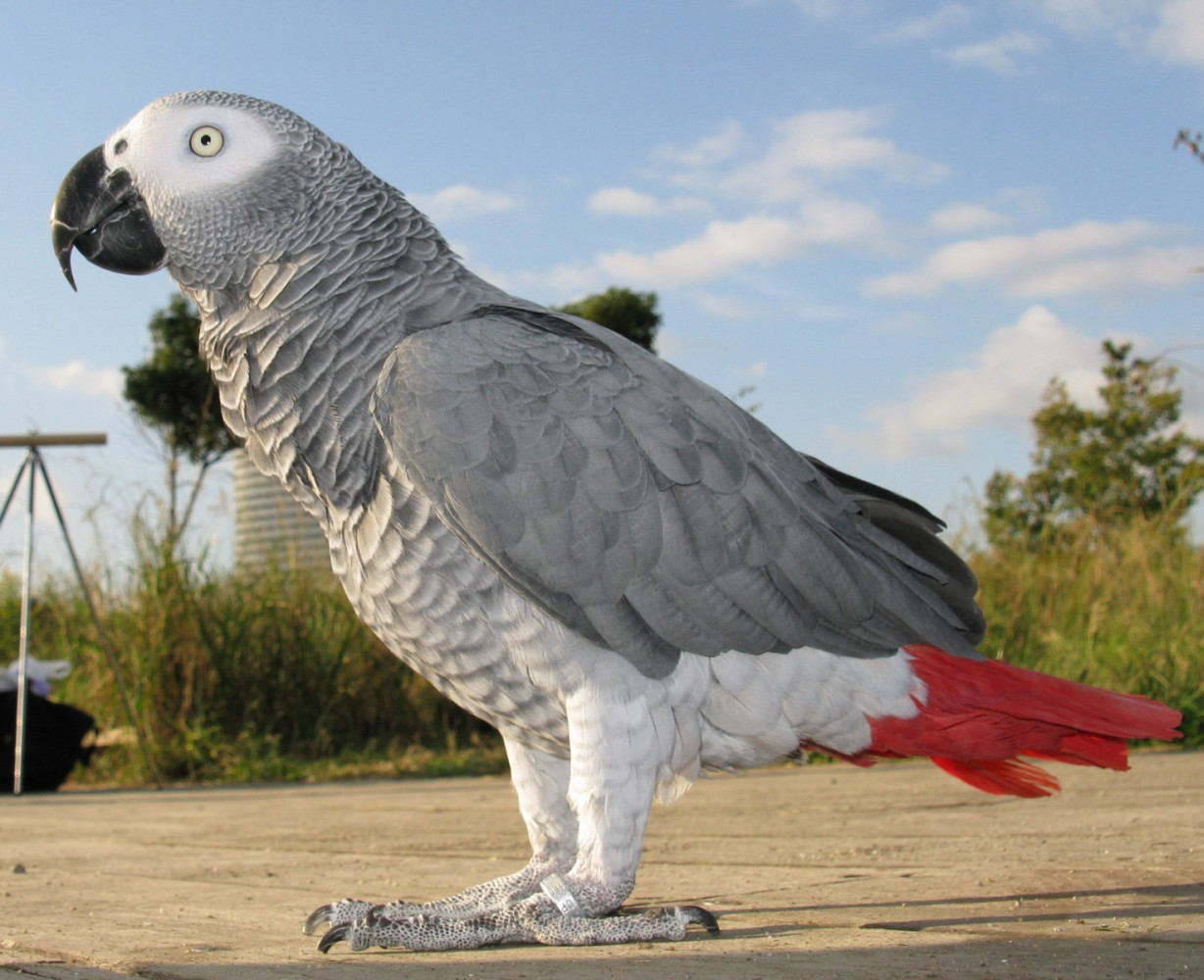 Canary- 533
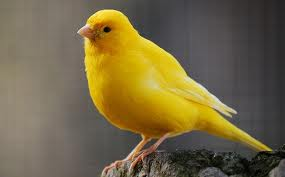 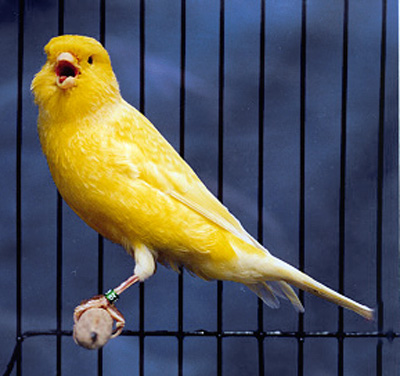 Macaw- 534
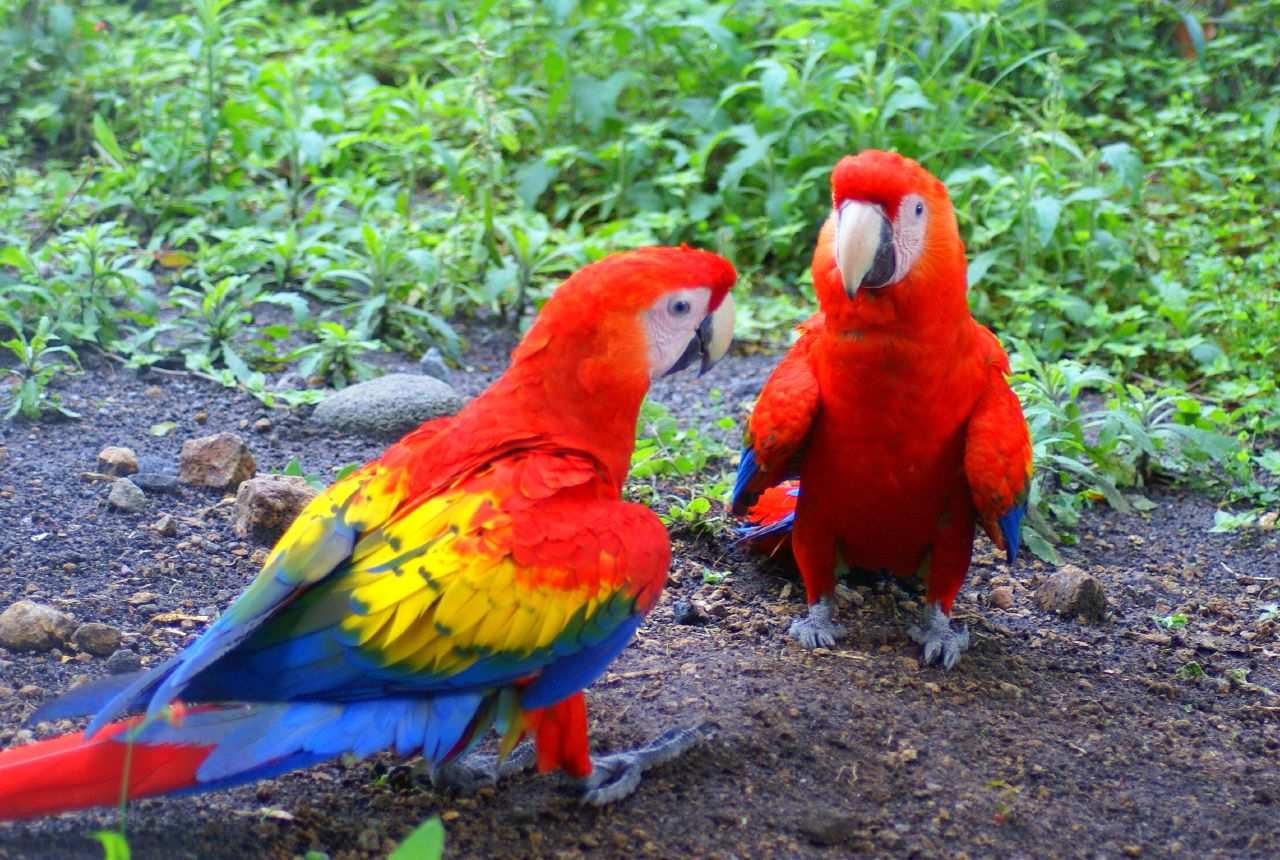 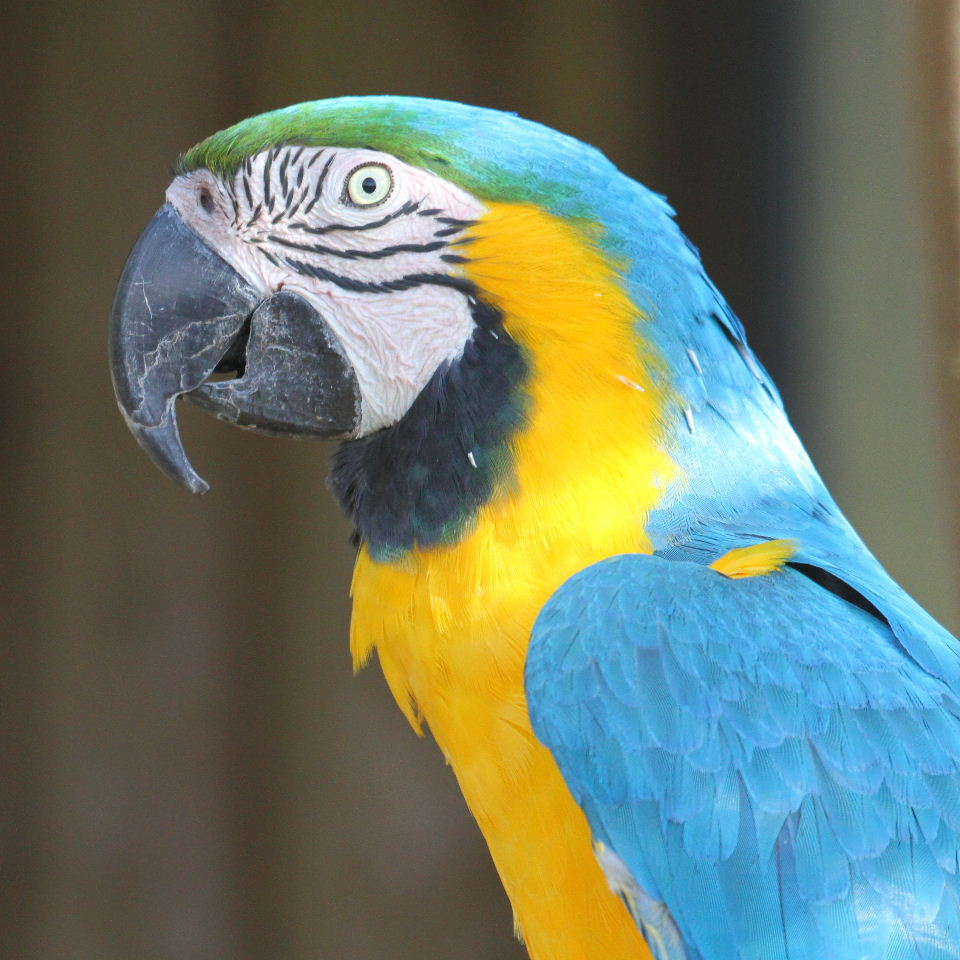 Mynah- 535
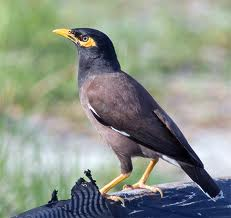 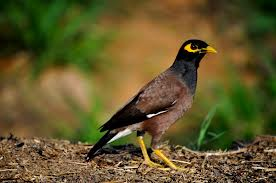 Rainbow Lorikeet- 536
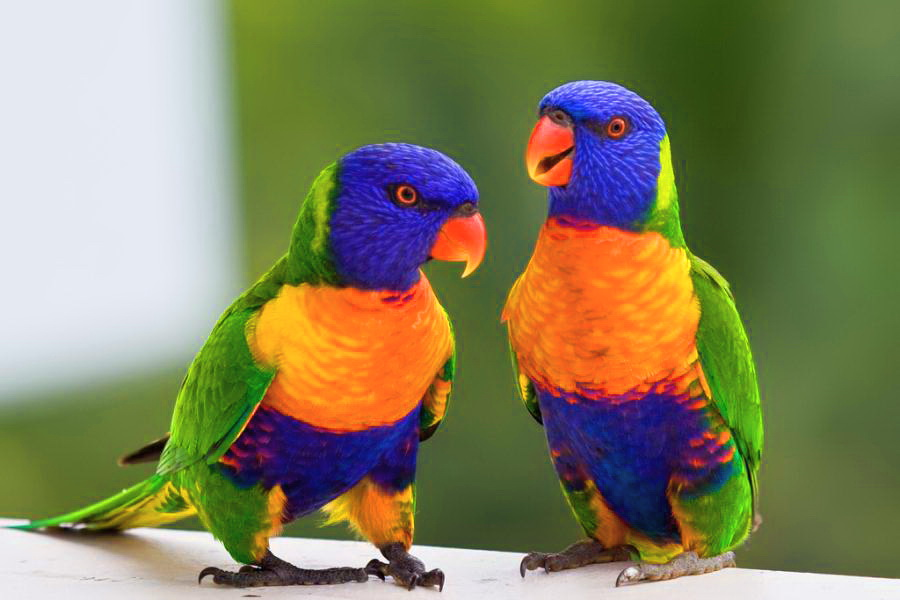 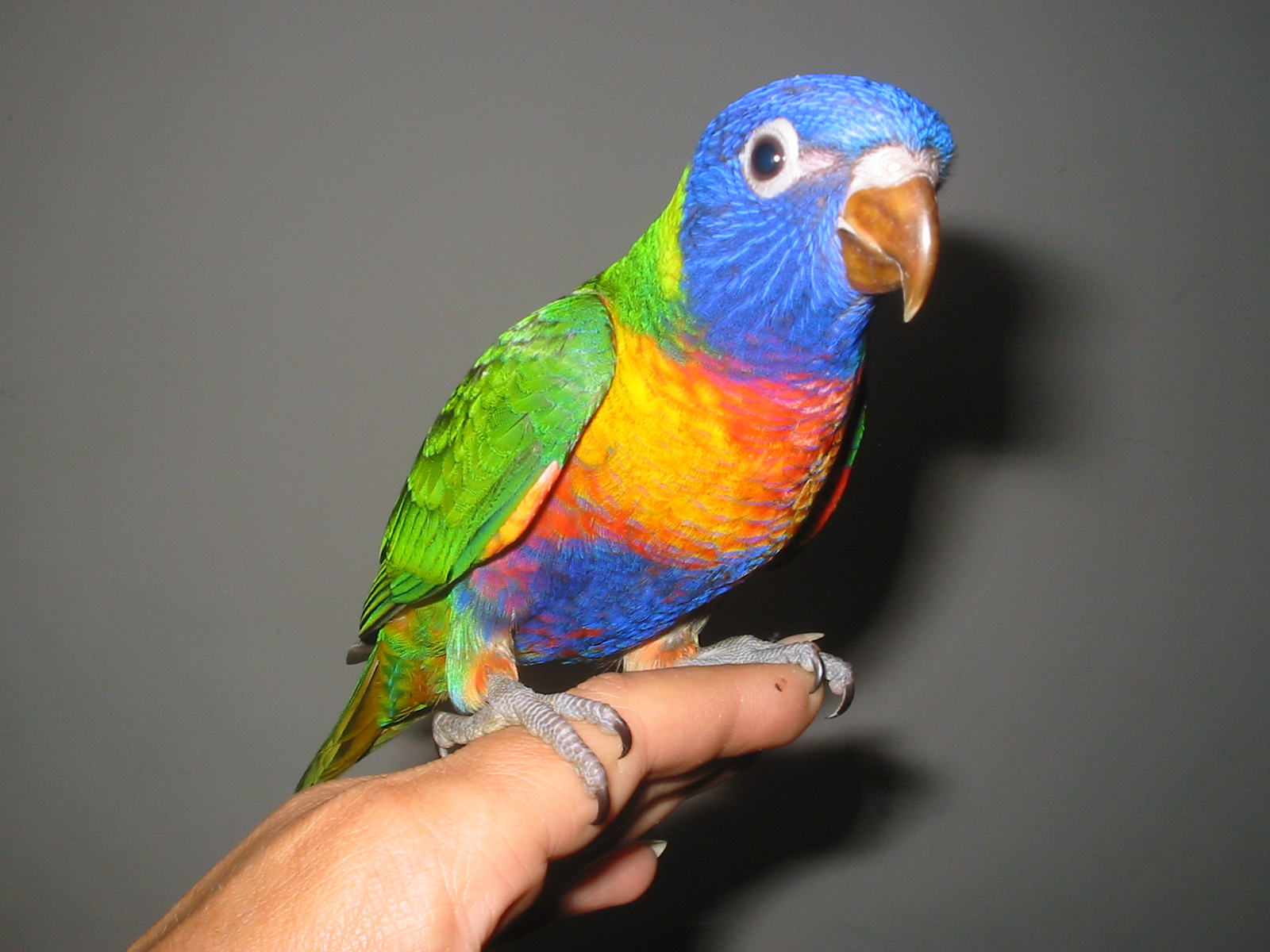 Society Finch-537
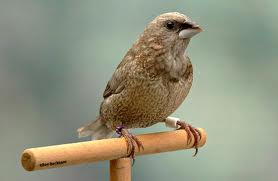 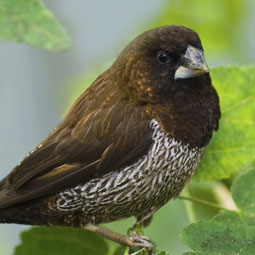 Sun Conure- 538
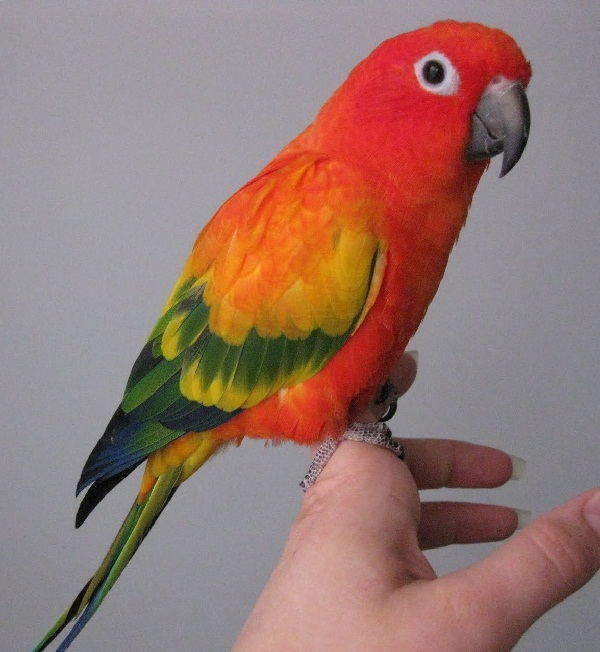 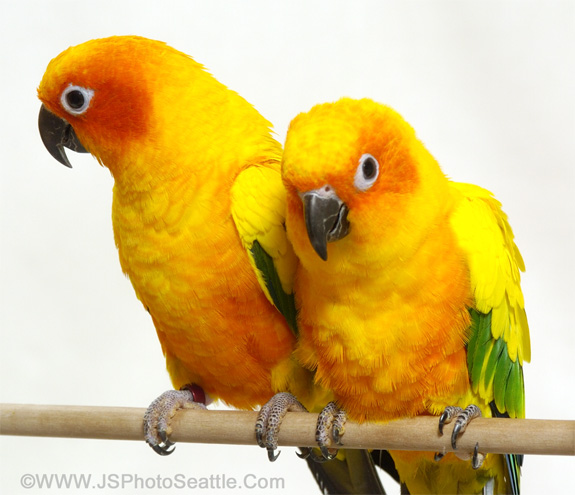 Zebra Finch-539
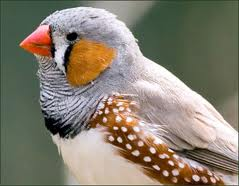 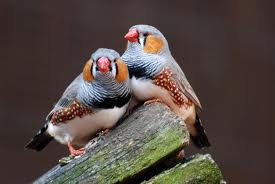